Совместное заседание Координационного совета по области образования «Образование и педагогические науки» и ФУМО по УГСН 44.00.00 «Образование и педагогические науки»Санкт-Петербург, РГПУ им. А.И. Герцена
12 октября 2018 года
Педагогическое образование в глобальной образовательной повестке
Владимир Валентинович Лаптев
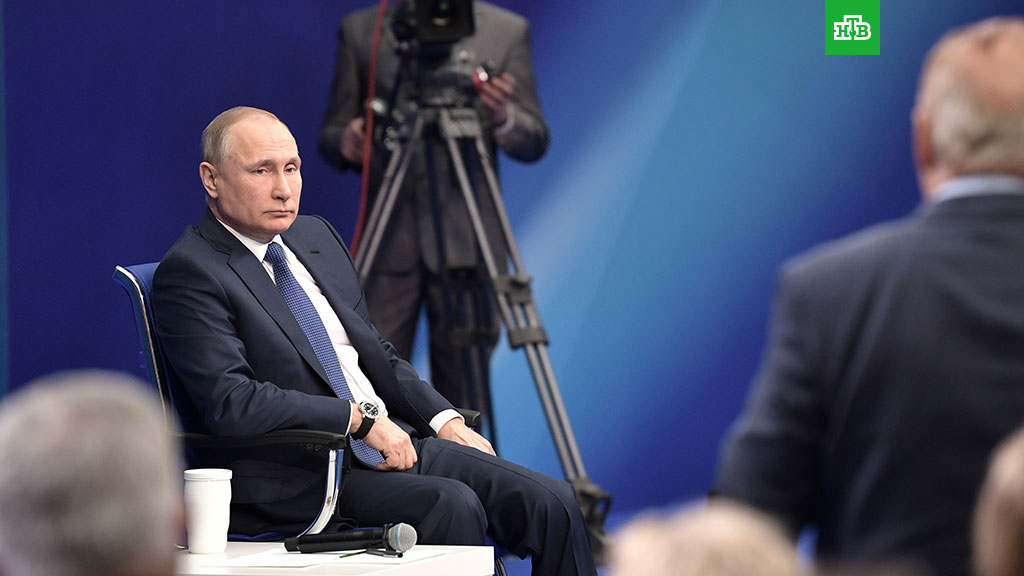 «Вопросы образования чрезвычайно важны, это одно из важнейших направлений, одно из главных направлений нашего развития и вообще развития в мире»
Встреча В.В. Путина с доверенными лицами на президентских выборах, 2018 год
2
Факторы необходимых изменений в образовании
3
Источники наших представлений о будущем образования
Представления футурологов о трендах XXI века 
Доклады  Global Education Futures (международная платформа, объединяющая лидеров глобального образования) об изменениях в образовании
Доклады и исследования WorldSkills Russia об изменении образа рабочих профессий в экономике будущего 
Проекты Агентства стратегических инициатив об изменениях в профессиональной деятельности и в образовании (форсайт-проекты развития образования в России)
4
Футурологи о трендах образования XXI века
Потребление — новая форма экономической активности. Понятие «работа» является анахронизмом, продуктом промышленной революции.
Новые профессии. Новый интеллектуальный рабочий. 
Фокусирование на человеческих проблемах: старости, здоровье, одиночестве, воспитании детей.  Постоянное обучение. 
Кардинально изменить систему массового образования. Разнообразить. Индивидуализировать. Децентрализировать. Меньше местных школ. Больше образования дома. Большая вовлечённость родителей. Больше творчества, меньше зубрёжки.
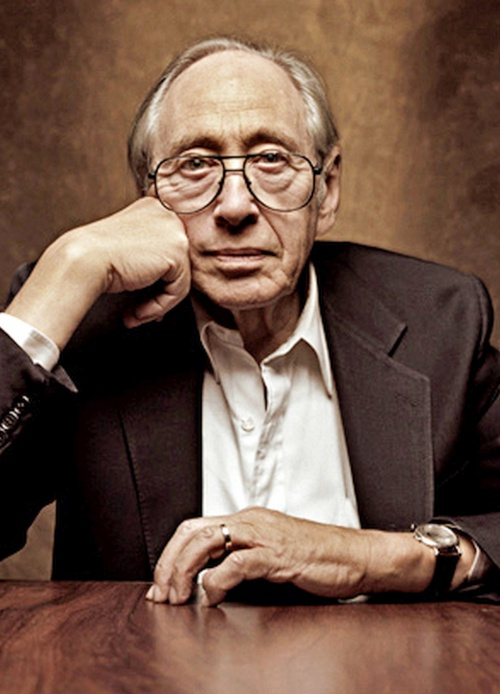 Элвин Тоффлер
 (1928 - 2016)
Источник: Восемь правил Элвина Тоффлера для начала XXI века. 
Доступ:   http://www.izbrannoe.com/news/mysli/vosem-pravil-elvina-tofflera-dlya-nachala-xxi-veka/
5
Доклад GEF «Глобальная образовательная повестка – основные ориентиры»
Развитие цифровых технологий и телекоммуникационных систем меняет способы, которыми фиксируется, передается и создается знание
Значительная часть новых решений для образования реализуется в виде технологических стартапов
Экономическая динамика задает спрос на новые типы компетенций и новые формы подготовки
Образование все больше воспринимается как процесс, который нужно сделать максимально управляемым
Изменение ценностей новой экономики приводит к расслоению учащихся: от полного равнодушия к получению образования, до увеличения сознательности в поиске своего образовательного пути
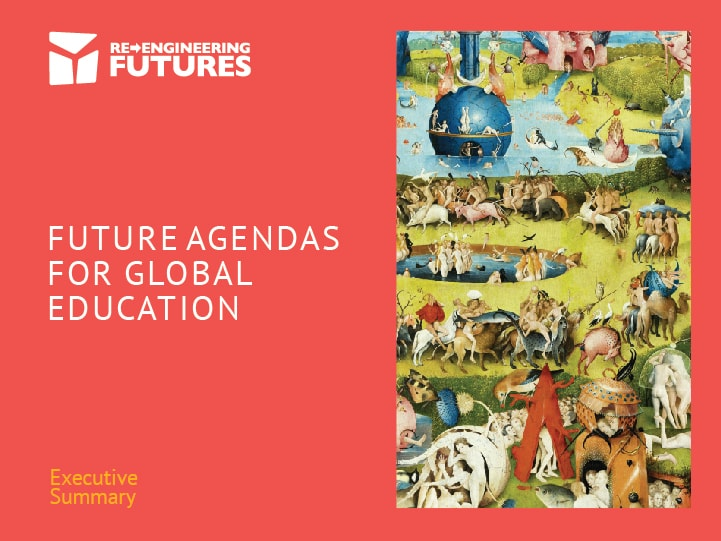 Доступ: http://www.edustandart.ru/wp-content/uploads/2015/11/Budushhee-globalnogo-obrazovaniya.pdf
6
Доклад GEF«Образование для сложного общества» (2018 г.)
Доклад об изменениях образовательных систем. Рассматриваются 4 критически важные области для перехода к образовательным системам завтрашнего дня:
Переход к непрерывному обучению на протяжении всей жизни
Переход к развитию коллективных компетенций команд, организаций, сообществ 
Переход к этической ответственности образовательных систем за  влияние образовательных услуг на окружающую среду 
Переход к формирующим системам оценивания (формирование обучающихся лучшим качествам и помощи в продвижении к собственным целям)
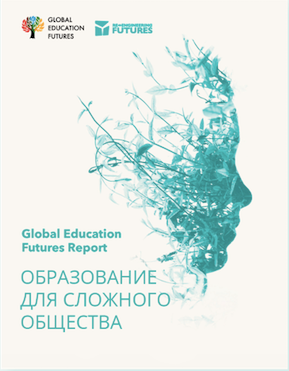 Доступ: http://edu2035.org/
7
Проект Агентства стратегических инициатив «Атлас новых профессий»
До 2020 года появятся профессии:
Координатор образовательной онлайн-платформы
Ментор стартапов 
Модератор
Игромастер 
Тьютор
Организатор проектного обучения
Экопроповедник
Тренер по майнд-фитнесу 
Поле 2020 года появятся профессии:
Разработчик образовательных траекторий
Игропедагог
Разработчик инструментов обучения состояниям сознания
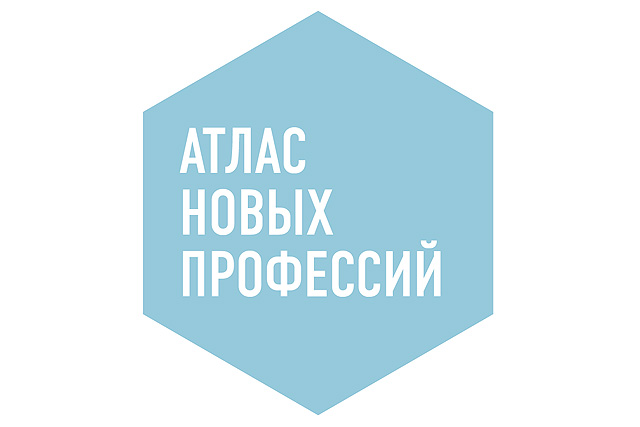 Доступ: http://atlas100.ru
8
Основное изменение
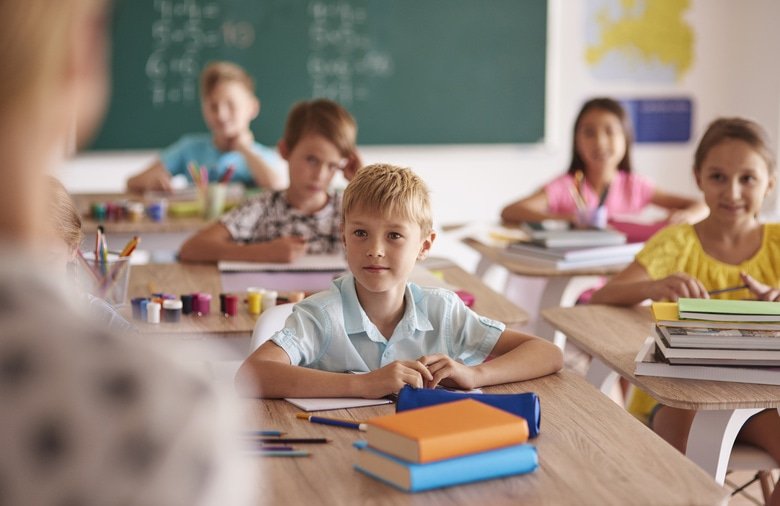 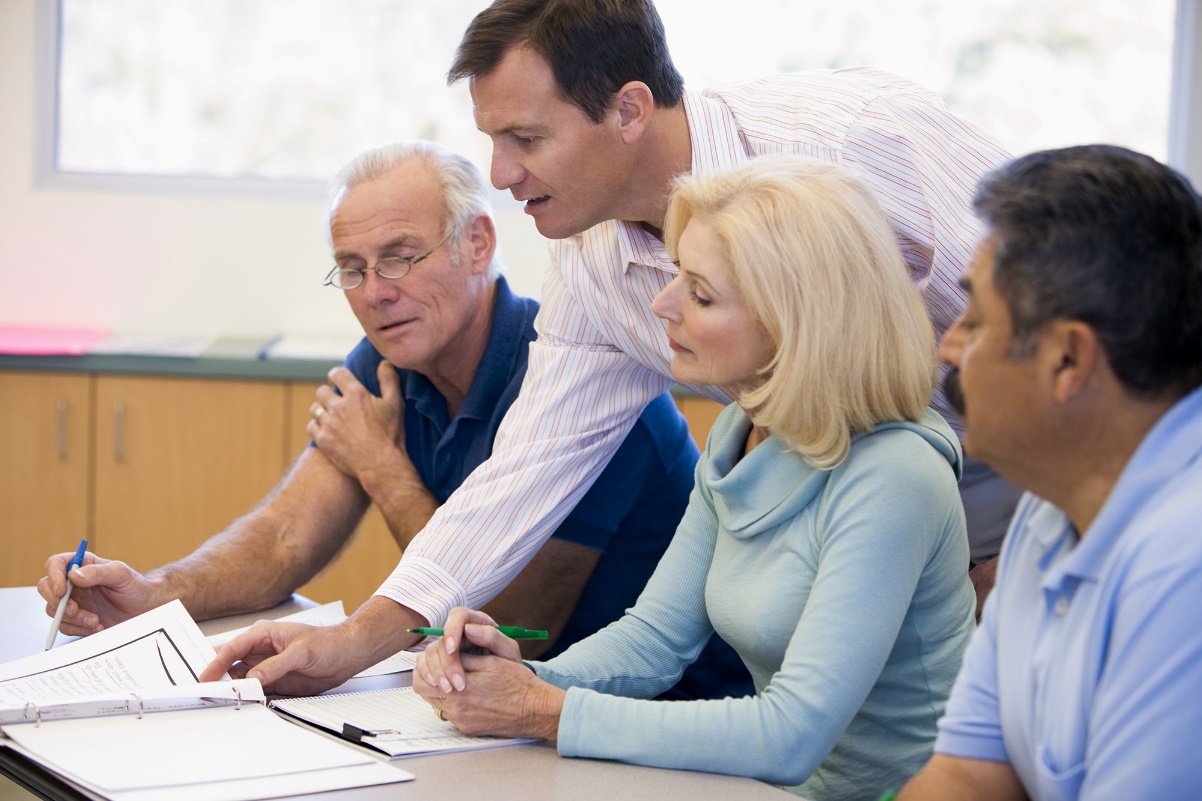 9
Непрерывное образование
Источник:  Меморандум непрерывного образования Европейского Союза
10
Перспективы педагогического образования
11
Ориентиры построения современного профессионального педагогического образования
На педагогическое образование оказывают влияние:
Стратегии развития общего образования
Требования стандартов общего образования и требования стандартов профессиональной деятельности
Особенности мотивации абитуриентов к будущей профессиональной педагогической деятельности 
Нелинейность как характеристика современной жизни и, как следствие, образовательного процесса 
Современные представления об изменении профессиональной деятельности педагога
12
Условия построения профессионального педагогического образования адекватного современности
Изменение системы образования существенно меняет требования, предъявляемые обществом к учителю, что требует междисциплинарного  исследования проблем подготовки педагога в постиндустриальном обществе
Образование современного педагога должно быть подлинно университетским, т.к. именно университет призван формировать социальные установки, обеспечивающие готовность поиску нестандартных решений и ответственность за свои действия, а также актуальные компетенции, которые необходимо будет развивать в своих учениках
13
Актуальные компетенции (Целевая модель компетенций 2025)
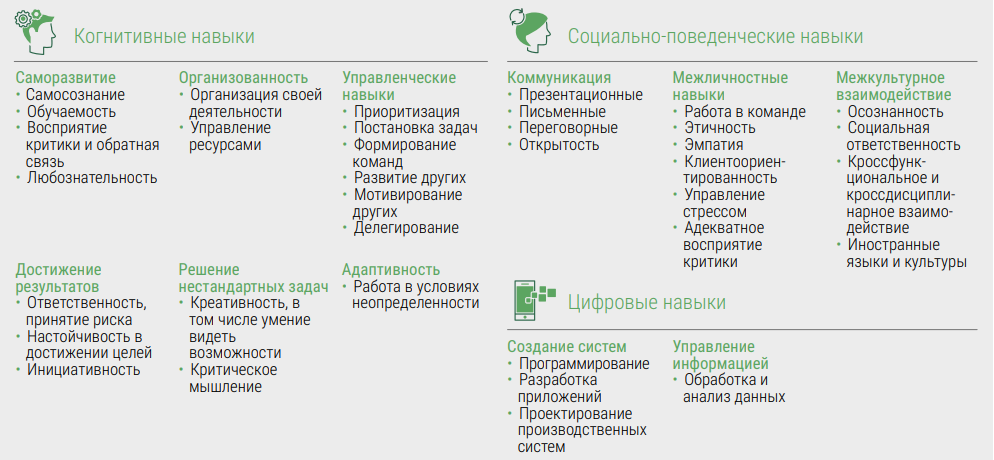 Источник: Доклад WorldSkills Russia «Россия 2025: от кадров к талантам». Доступ: http://d-russia.ru/wp-content/uploads/2017/11/Skills_Outline_web_tcm26-175469.pdf
14
Характерные черты подлинно университетского педагогического образования
15
Мы должны осмыслить образование как путь к культурному сдвигу, мы должны воспринимать школу как способ изменения общества в сторону будущего, которое мы хотели бы вместе создать. 

Это означает, что мы должны стремиться не из прошлого, а из будущего решить системные вызовы, которые задает нам растущий спрос на компетенции. 

Это значит, что мы должны развивать образование, в котором люди будут чувствовать связность друг с другом и с актуальными проблемами общества – а не просто готовиться к профессиям, которые уже исчезают.
Источник: Доклад «Образование для сложного общества», с. 13
16
Благодарю за внимание
17